NNDSS eSHARE May Special Session Webinar
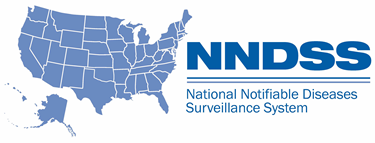 May 25, 2023
Division of Health Informatics and Surveillance
Agenda
NNDSS Updates and Announcements
Finalization of 2022 NNDSS Mpox Annual Data
Questions and Answers
2022 NNDSS Annual Reconciliation process for mpox
Logan Ray, MPH
Deputy Informatics Lead, CDC Mpox Response
NNDSS: National Notifiable Diseases Surveillance System
Annual reconciliation for 2022 mpox data will be in DCIPHER
Why is mpox data reconciliation in DCIPHER?
Not all jurisdictions have sent mpox data through NNDSS therefore reconciliation cannot take place in MVPS for 2022 data
DCIPHER users will have access to the “Mpox Reconciliation Module” for NNDSS Annual Tables 
The mpox Gold Standard dataset, which contains data from all sources (Call Center, original CRF, short CRF, NNDSS) augmented together based on jurisdiction-selected augmentation priority, will be used as the primary input for the Mpox Reconciliation Module
Which date is used for case counts by month and year?
Cases submitted to NNDSS will be counted using “MMWR Week, Year” 
Cases submitted by other methods will use the calculated field “Epi_date_V3”
Epi_date_V3 is populated from all sources to identify the earliest date (Call Center, original CRF, short CRF, and NNDSS)
For each unique case_id and jurisdiction case record, the earliest date is used to calculate Epi_date_v3
When no other dates are available, Epi_date_V3 defaults to the date the case was first sent to CDC
What date fields are used for Epi_date_V3?
NNDSS
date_of_illness_onset
diagnosis_date
admission_date
discharge_date
case_investigation_start_date
date_first_electronically_submitted 
date_reported
earliest_date_reported_to_county
earliest_date_reported_to_state_str
date_first_reported_to_phd
Call Center
LRNTestResultsConfirmationDate 
Date_of_call
Rash_Onset_Date

Original CRF
lab_sample_1_testdate
lab_sample_1_collectdate
ptx_stx_dt
ptx_stx_rash_dt

Short CRF 
illness_date_onset
rash_onset_date
What data will be included?
2022 mpox cases
NNDSS annual publication will include total mpox cases, which is the count of confirmed and probable cases
Timeline
Mpox Reconciliation Module available today
Confirm data by August 25th
Mpox Reconciliation Module Demo
If you have questions or need assistance, please contact the CDC MPX Informatics Team at:eocevent570@cdc.gov
The findings and conclusions in this report are those of the authors and do not necessarily represent the official position of the Centers for Disease Control and Prevention.
Q & A
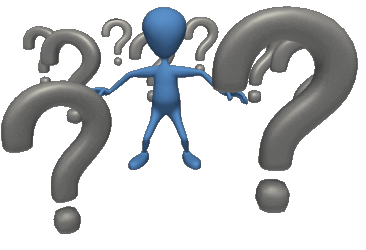 Thank you!
Next NNDSS eSHARE: June 20, 2023
Next eSHARE
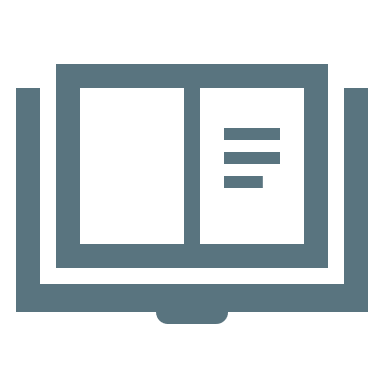 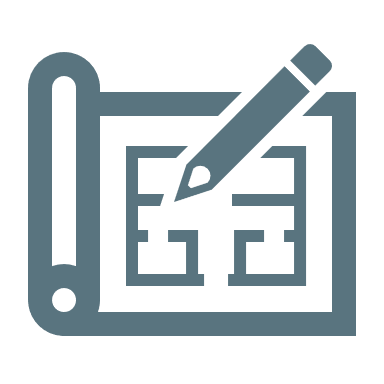 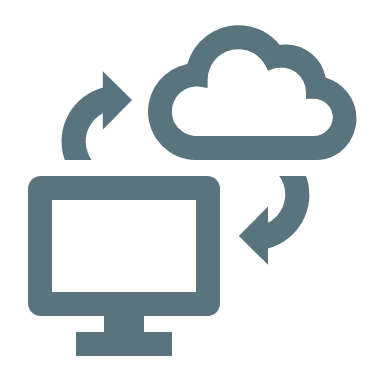 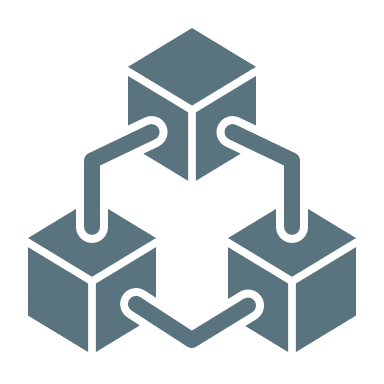 Subscribe to Case Surveillance News
Access NNDSS’ Technical Resource Center
Email edx@cdc.gov for technical help
Learn about case surveillance modernization